Спортивный инвентарь
Спортивный инвентарь
Зимний вид спорта
Летний вид спорта
хоккей
КлюшкаШайбаВоротакатокКонькиШлем
Назад
клюшка
Как солдата нет без пушки,
Хоккеиста нет без…
Назад
Шайба
Гоняют клюшками по льду её у нас всех на виду. 
Она в ворота залетит, и кто-то точно победит
Назад
Ворота
На поле лед, забор вокруг,
И нарисован в центре круг.
По полю носится народ,
Как будто ищет выход – вход.
Для шайбы здесь – два входа
И что это?
Назад
Каток
В городе есть стадион,
Только очень скользкий он.
Чтобы там как ветер мчаться,
На коньках учись кататься.
Назад
Коньки
Кто на льду меня догонит?
Мы бежим вперегонки.
А несут меня не кони,
А блестящие…
Назад
Шлем
Вратаря
Игрока
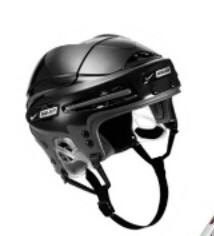 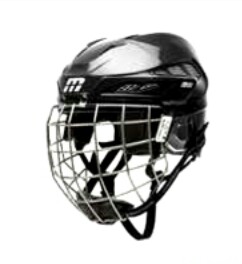 Для чего шлем надевают?
Шлем спасает, защищает.
Если будет шлем с тобой,
Отразишь удар любой.
Назад
Художественная гимнастика
Мячлентаобручскакалкабулавы
Назад
Мяч
Он лежать совсем не хочет.
Если бросишь, он подскочит.
Чуть ударишь, сразу в вскачь,
Ну конечно - это…
Назад
Лента
Что в руке, как змейка вьётся?
Как предмет такой зовется?
Назад
Обруч
Кто тот снаряд спортивный крутит,
Тот очень стройным скоро будет.
Назад
скакалка
Я прыгаю через неё,
А она  - через меня.
Назад
булавы
Гимнастка бросает и тут же их ловит.
На кегли слегка по форме похожи.
Назад
Источники
Источники
http://vk.com/away.php?to=http%3A%2F%2Fzanimatika.narod.ru%2Findex.htm
http://vk.com/away.php?to=http%3A%2F%2Fwww.foxyface.ru%2Fdeti%2Fzagadki-o-sporte-dlya-detei
http://www.google.ru/search?hl=ru&redir_esc=&..